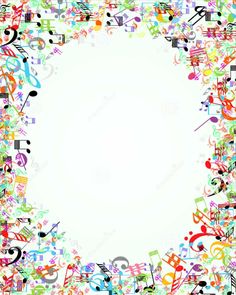 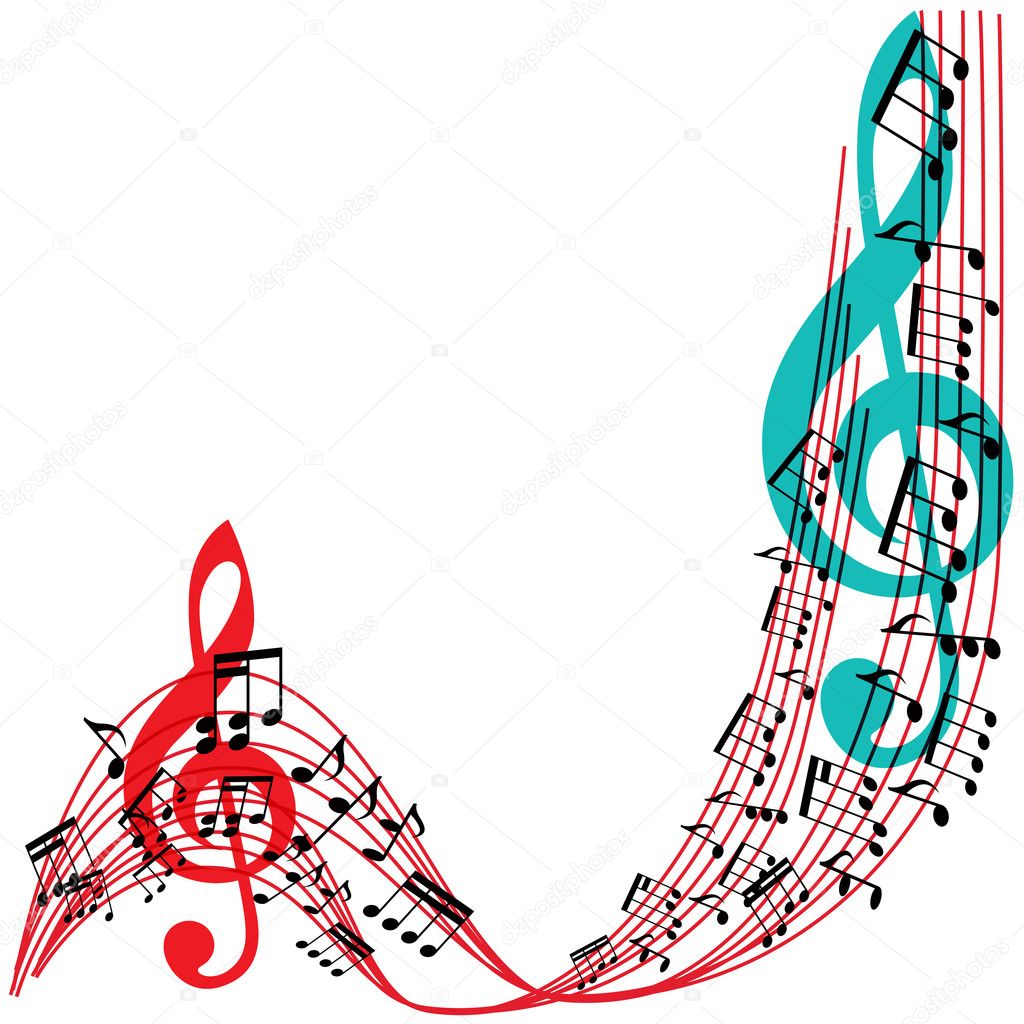 ПРЕЗЕНТАЦИЯ ПРЕДПРОФЕССИОНАЛЬНОЙ ПРОГРАММЫ 
«НАРОДНЫЕ ИНСТРУМЕНТЫ»
Предпрофессиональная программа «Народные  инструменты»(аккордеон/баян/балалайка/домра/гусли/гитара)
Реализуется  на  основе  и  с  учетом  федеральных  государственных  требований, утвержденных  приказом  Министерства культуры РФ  от 12 марта 2012 г. № 162 "Об утверждении федеральных государственных требований к минимуму содержания, структуре и условиям реализации дополнительной предпрофессиональной общеобразовательной программы в области музыкального искусства "Народные инструменты" и сроку обучения по этой программе"
Срок освоения программы 8 лет. Возраст детей, поступающих в 1 класс от 6,5 до 9 лет
Срок освоения программы 5 лет. Возраст детей, поступающих в 1 класс от 10 до 12 лет
Для учащихся, планирующих поступление в образовательные учреждения, реализующие основные профессиональные образовательные программы в области музыкального искусства, может быть увеличен на один год.
УЧЕБНЫЙ ПЛАН. Срок обучения 8 (9) лет
УЧЕБНЫЙ ПЛАН. Срок обучения 5 (6) лет
Специальность «Аккордеон», преподаватели: Курилова Наталья Васильевна, Зюрин Василий Владимирович
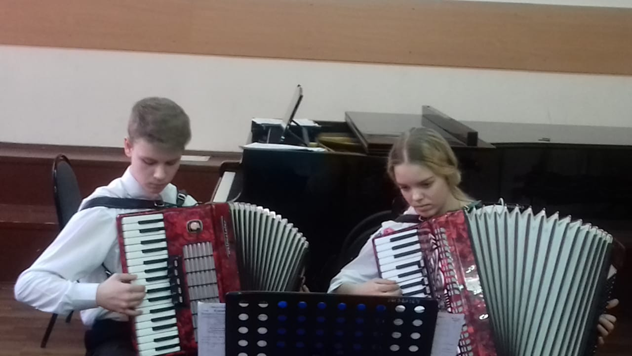 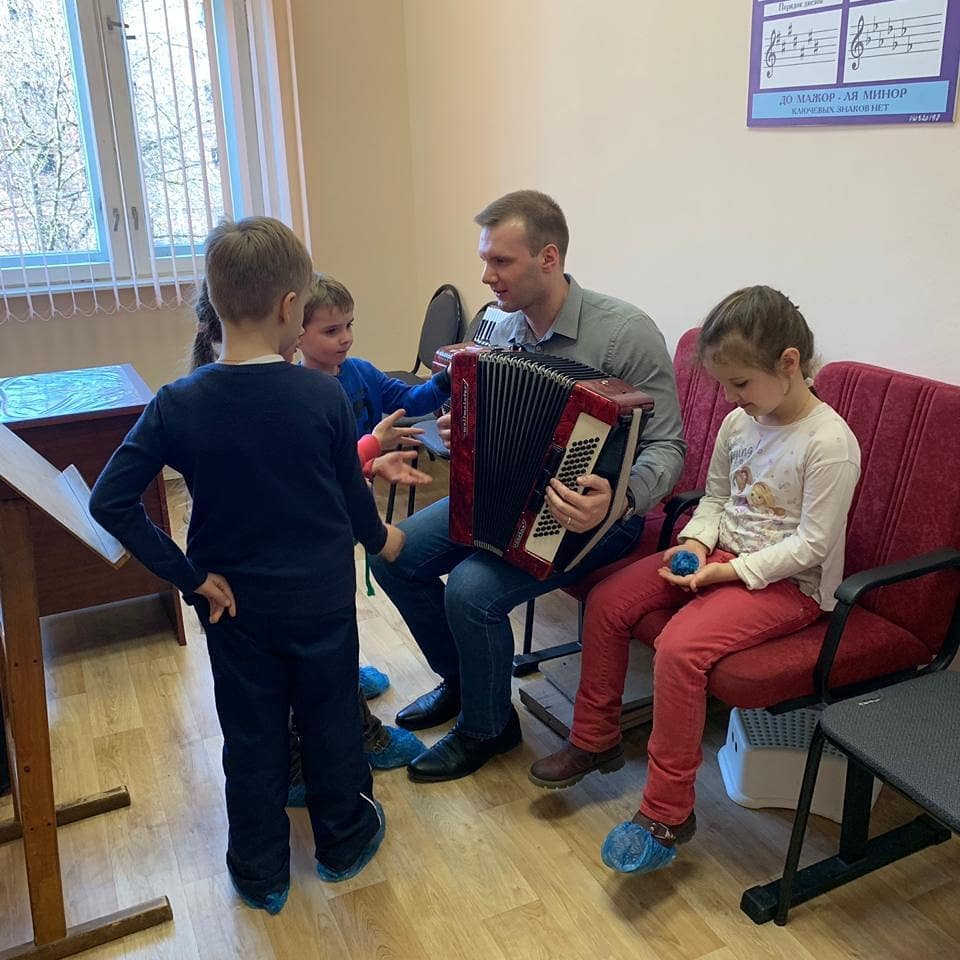 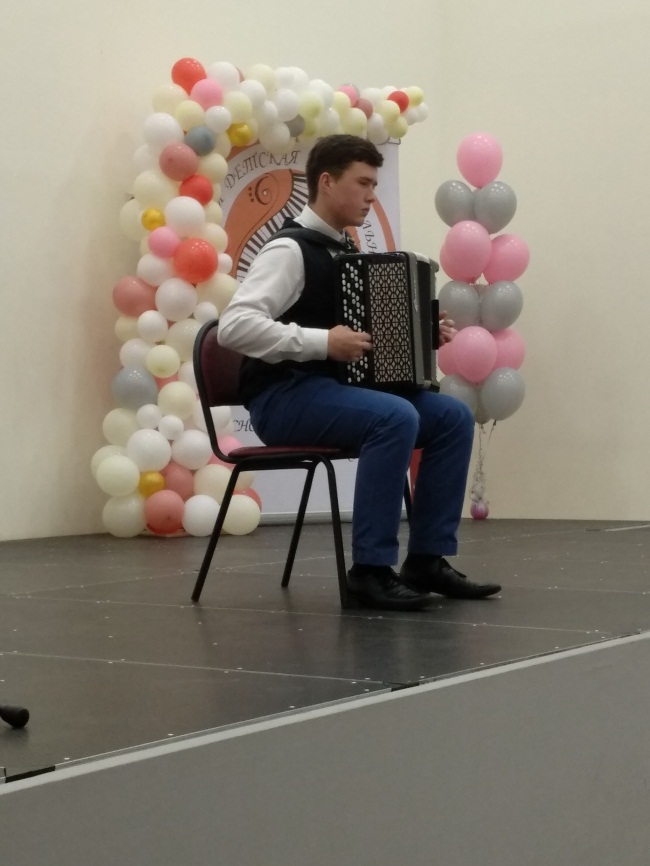 Специальность «Баян», преподаватель Биккулов Руслан Артурович
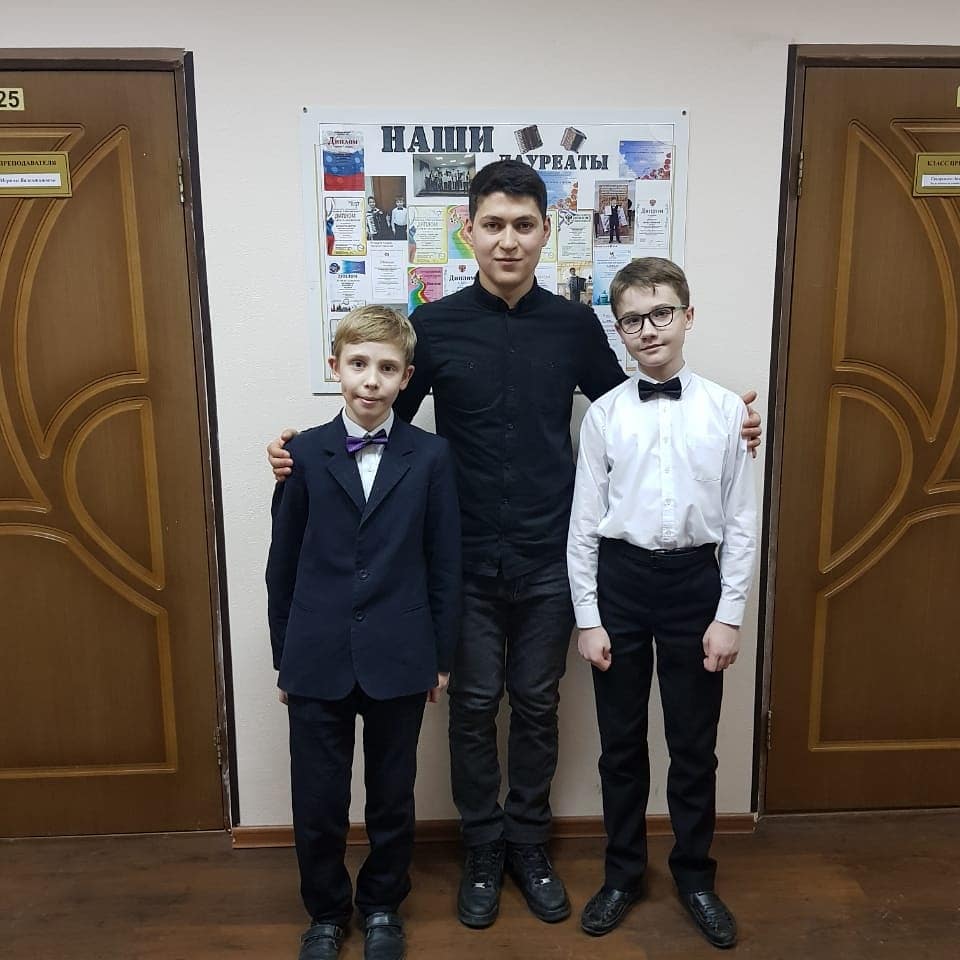 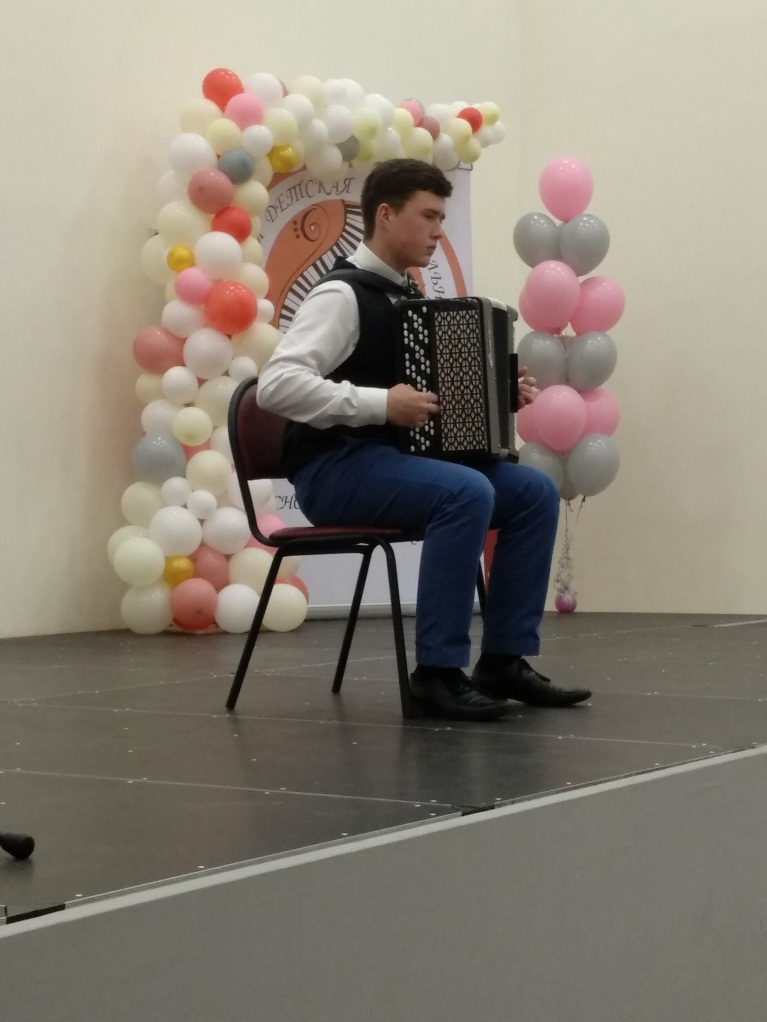 Преподаватели Биккулов Р.А. и Зюрин В.В. – лауреаты 1 степени Московского областного открытого фестиваля-конкурса «Общественная филармония. Играют преподаватели»
Специальность «Балалайка», «Домра», преподаватель Бочкова Любовь Александровна
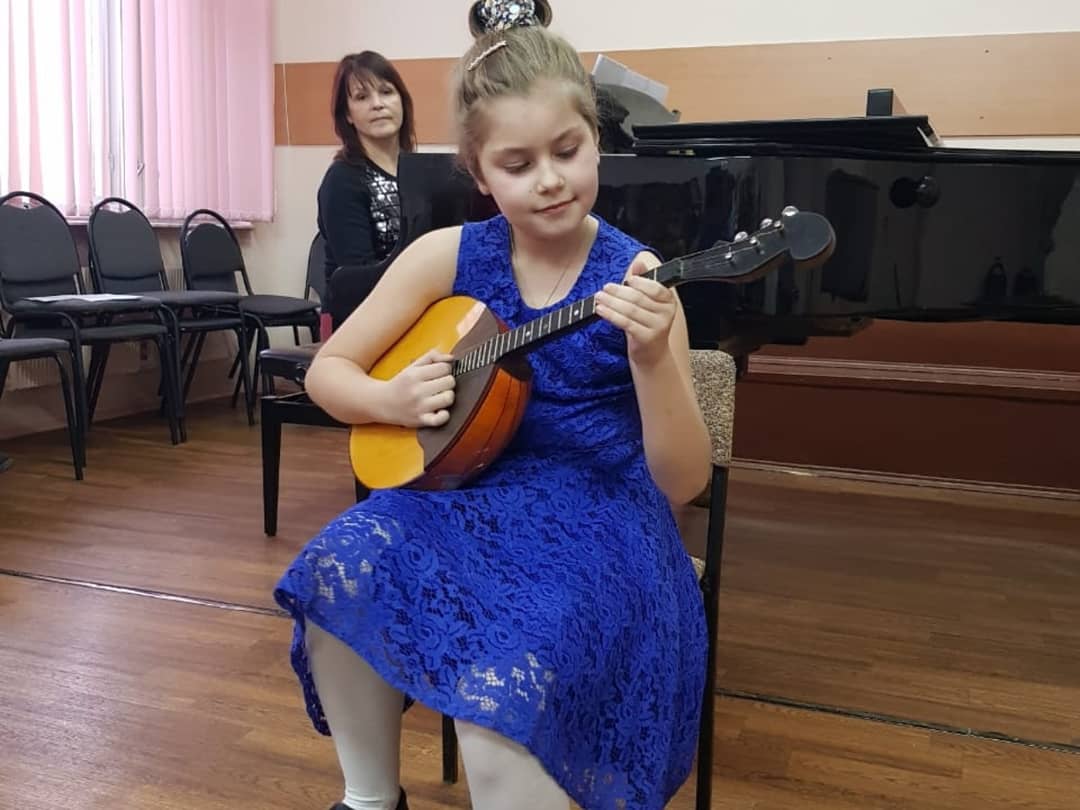 Специальность «Гусли»,преподаватель Шаповалова Светлана Игоревна
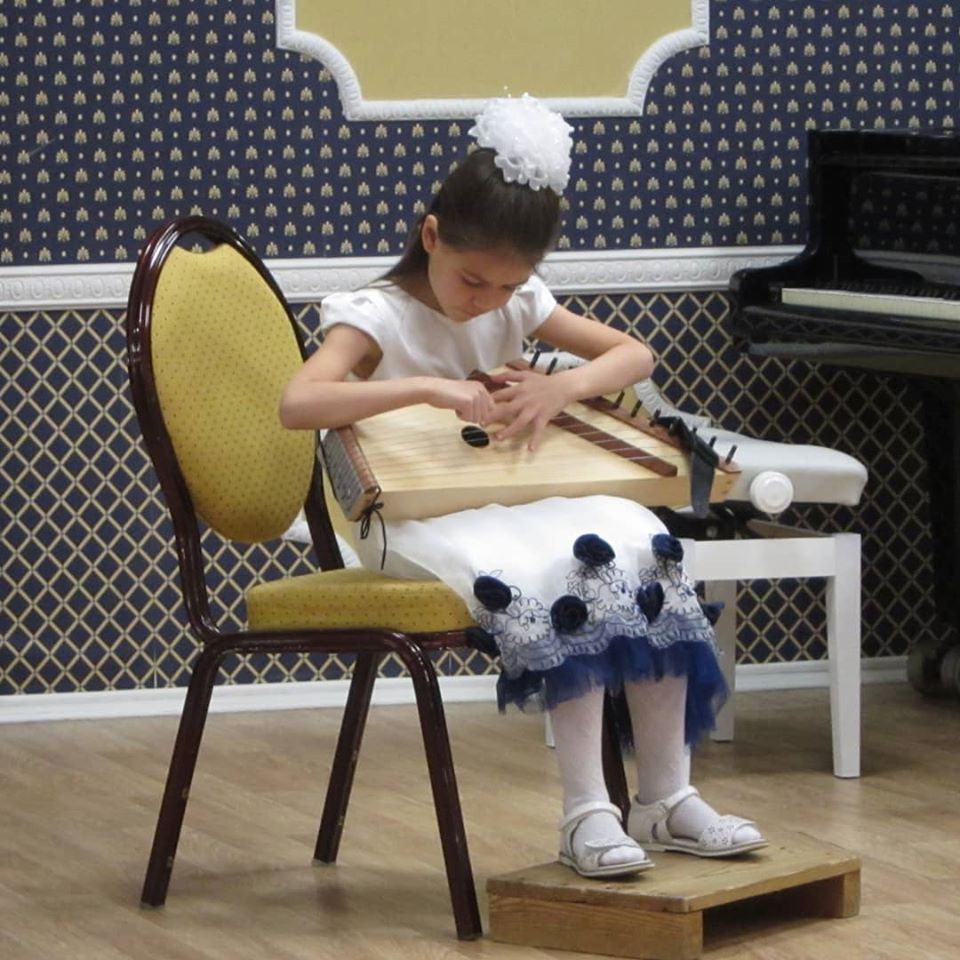 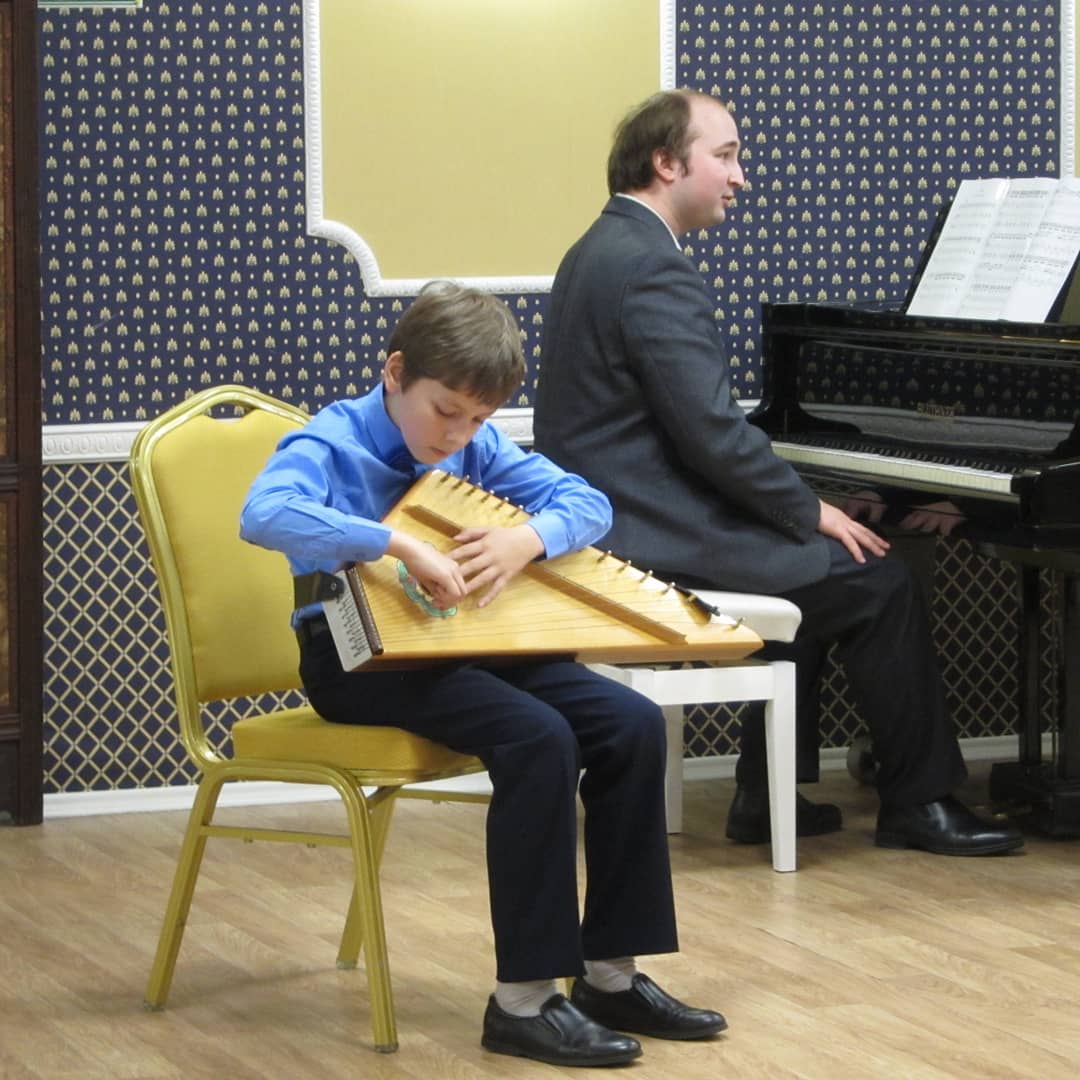 Специальность «Гитара», преподаватели:Пастух Ольга НиколаевнаСедов Константин ОлеговичСерегин Александр Юрьевич
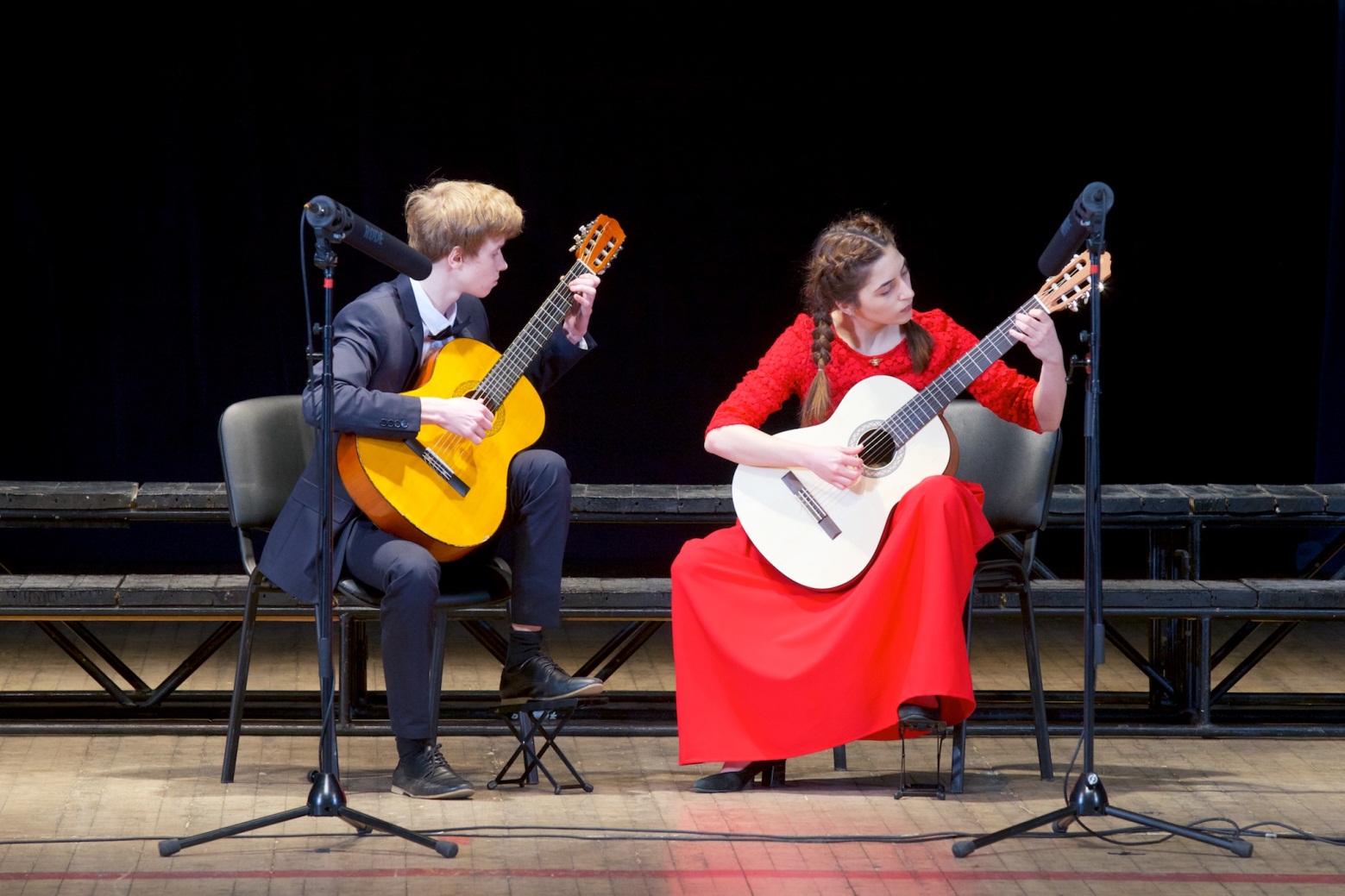 Ансамбль старших классов «Мозаика» руководитель Биккулов Руслан Артурович
Ансамбли младших классов. Руководитель Бочкова Любовь Александровна
«Наигрыш»
«Синтебалалайка»
Выступление в Национальном музее музыки им. М. Глинки
Участие во всероссийских и международных конкурсах
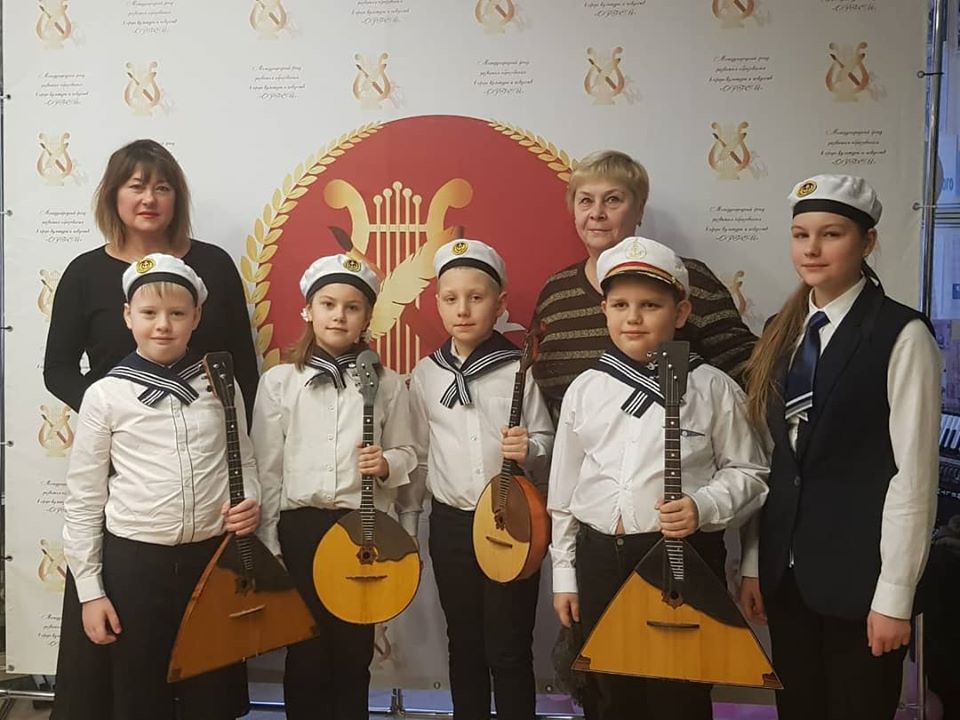 Участие во всероссийских и международных конкурсах
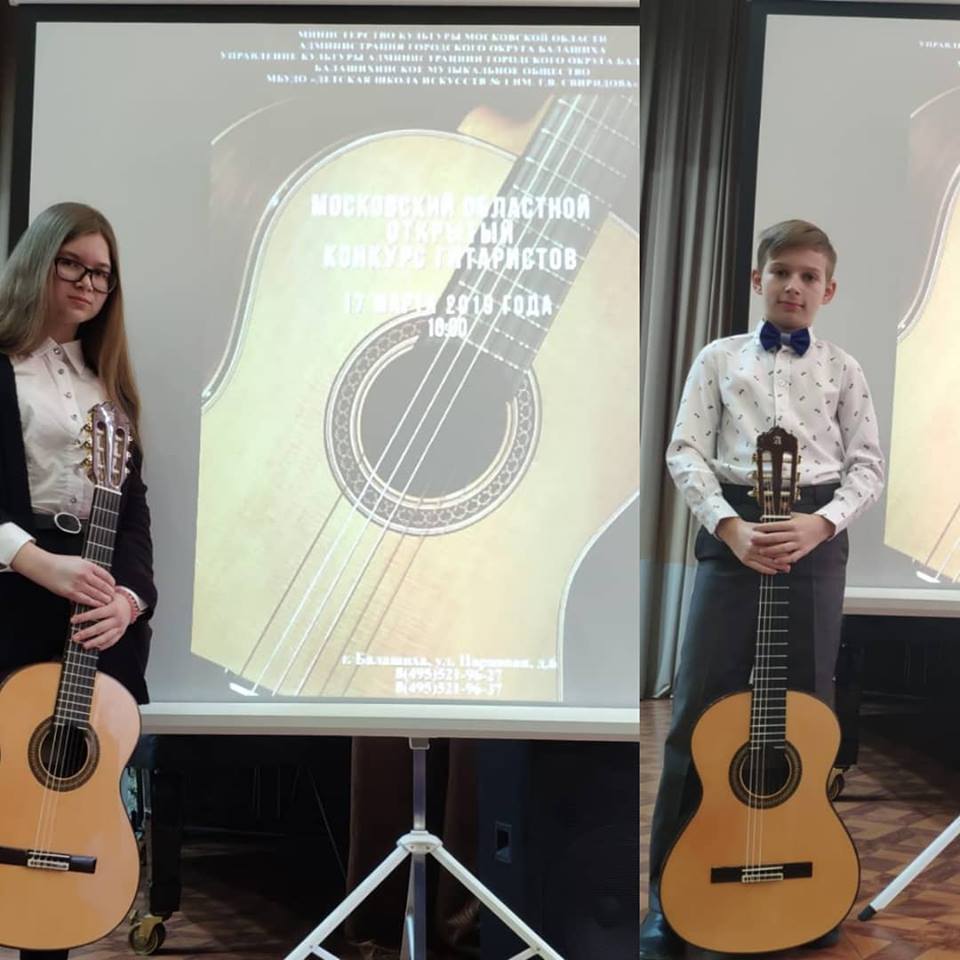 Участие в мастер-классах
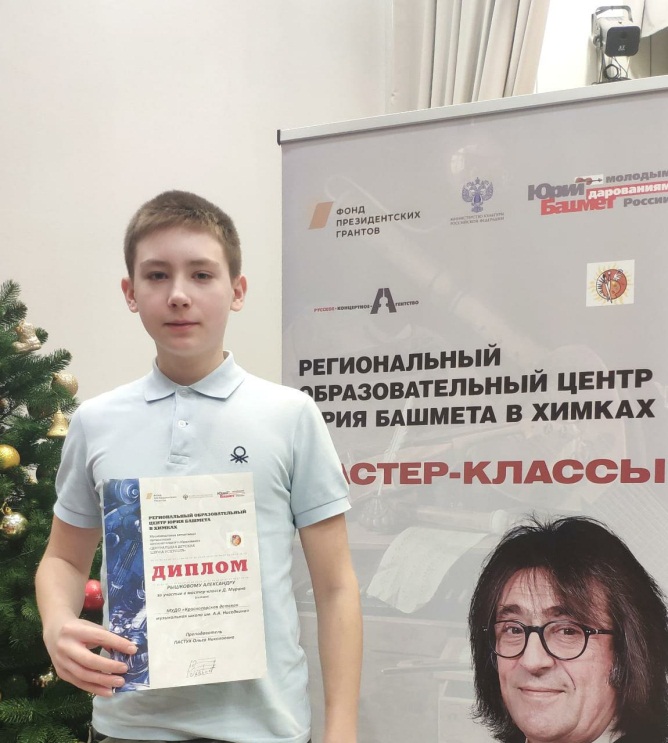 Участие в творческих конкурсах по предметам «Фортепиано», «Сольфеджио»
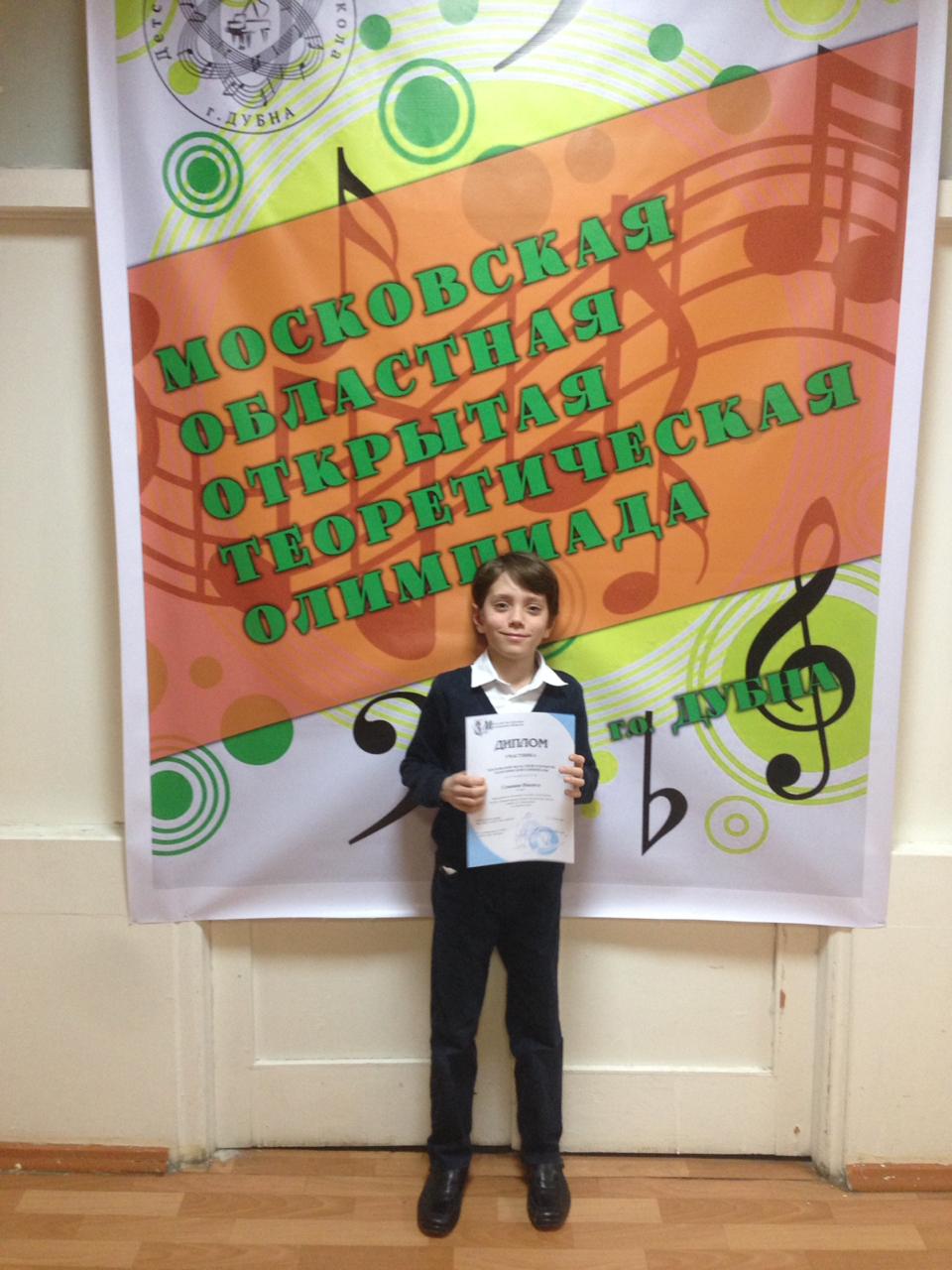 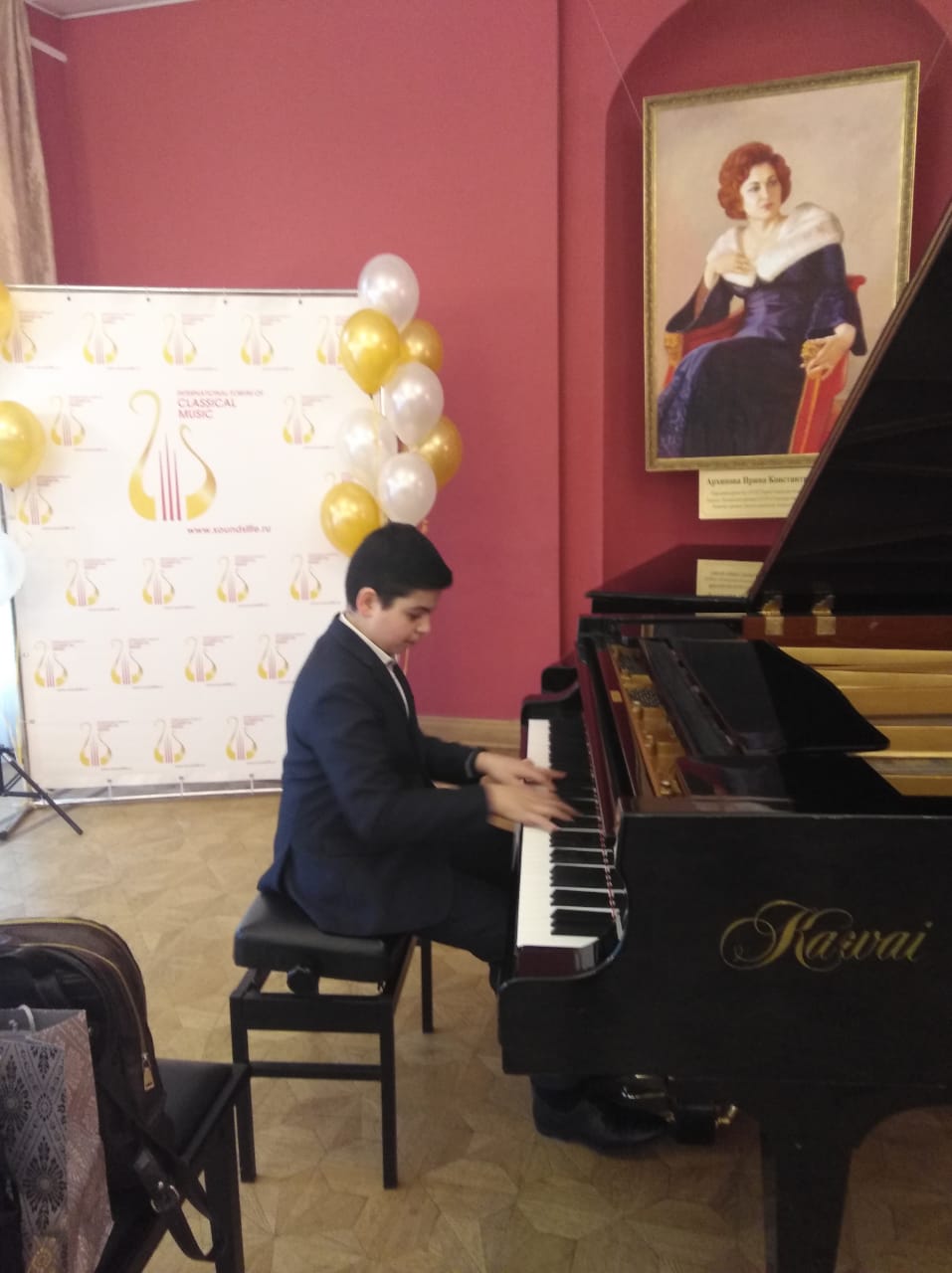 Поддержка одаренных детей
Победители конкурсов могут быть представлены к получению стипендий:
Именная стипендия Губернатора Московской области для одаренных детей 27 тыс. руб.
 Стипендия Губернатора Московской области для одаренных детей с ОВЗ 
 4-6 тыс. руб. ежемесячно
3. Муниципальная стипендия
Путевки во всероссийские детские центры «Сириус», «Артек»,  «Орленок»
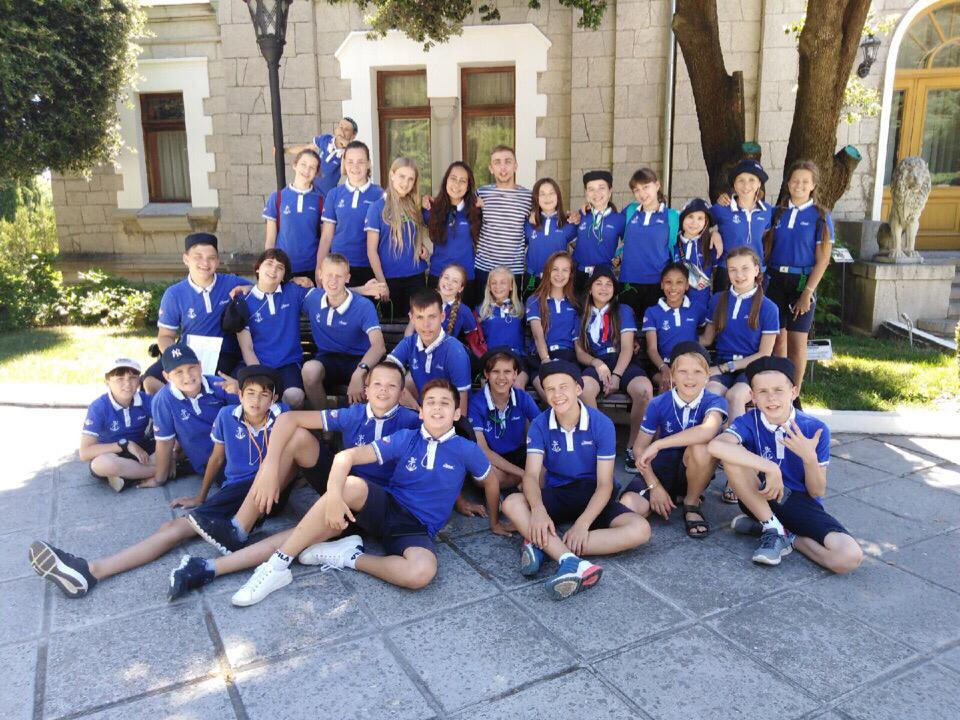 Занятия на каникулах
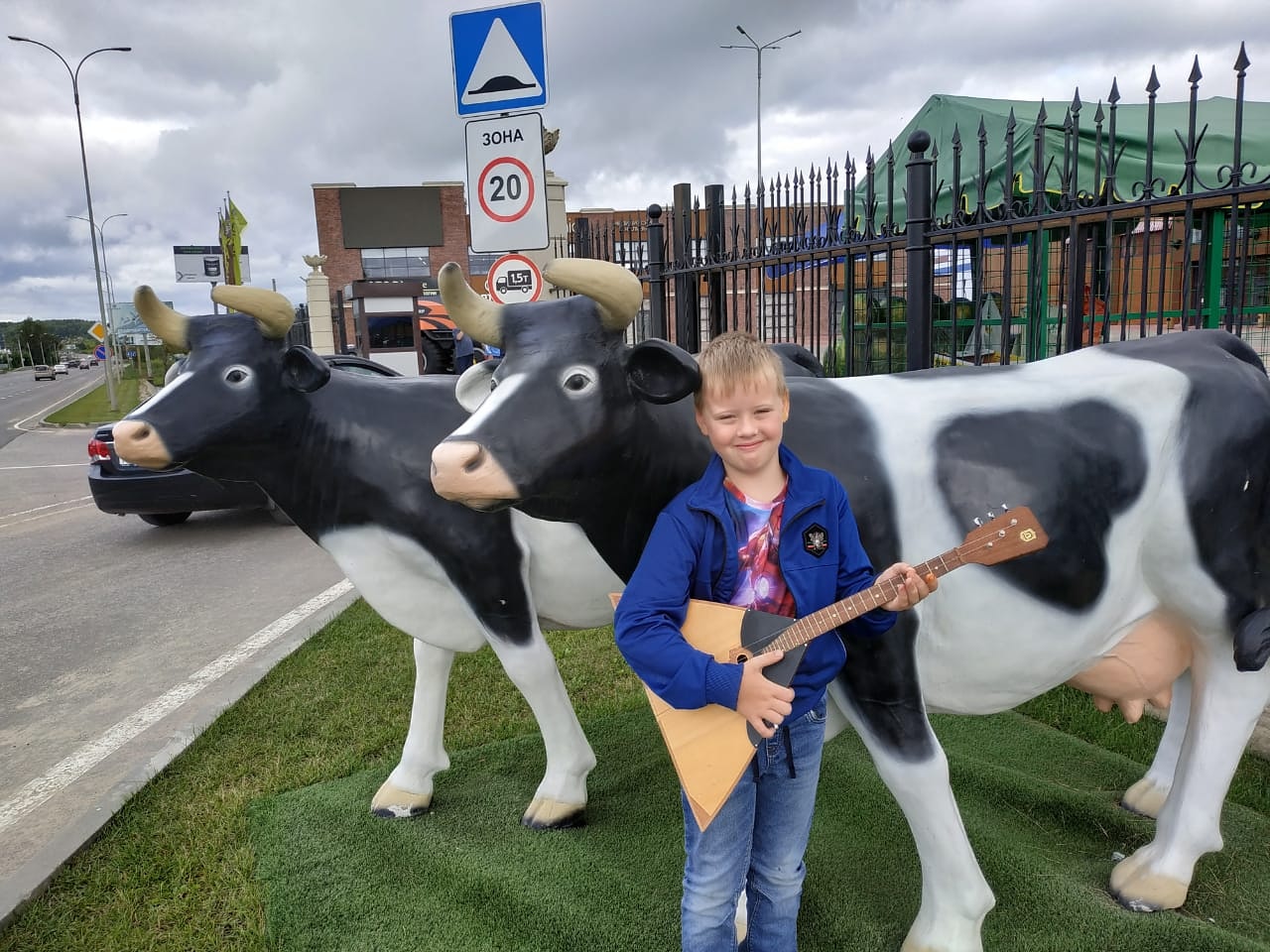